Livestreaming 101
What is Facebook Live?

Why use Facebook Live?

Pre-requisites to livestreaming

Facebook Live step by step walkthrough
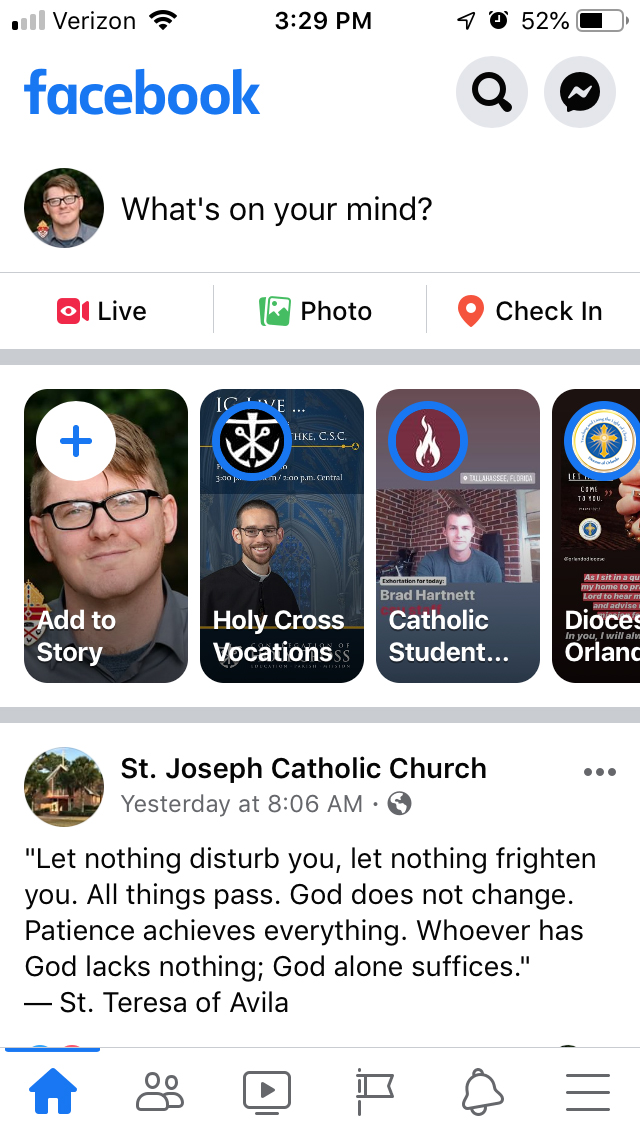 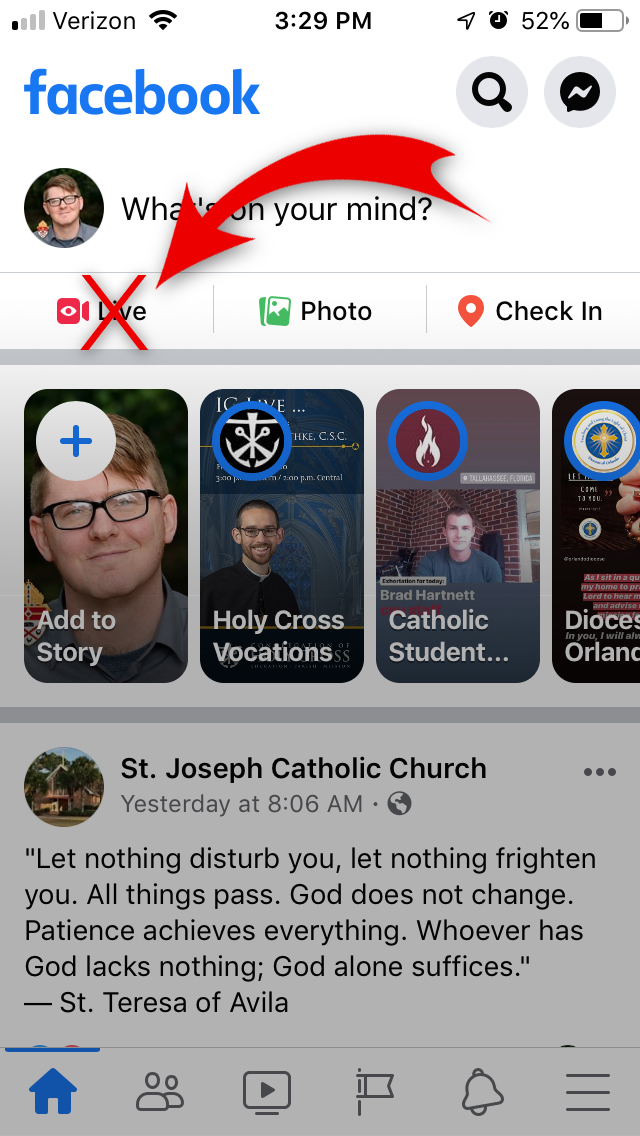 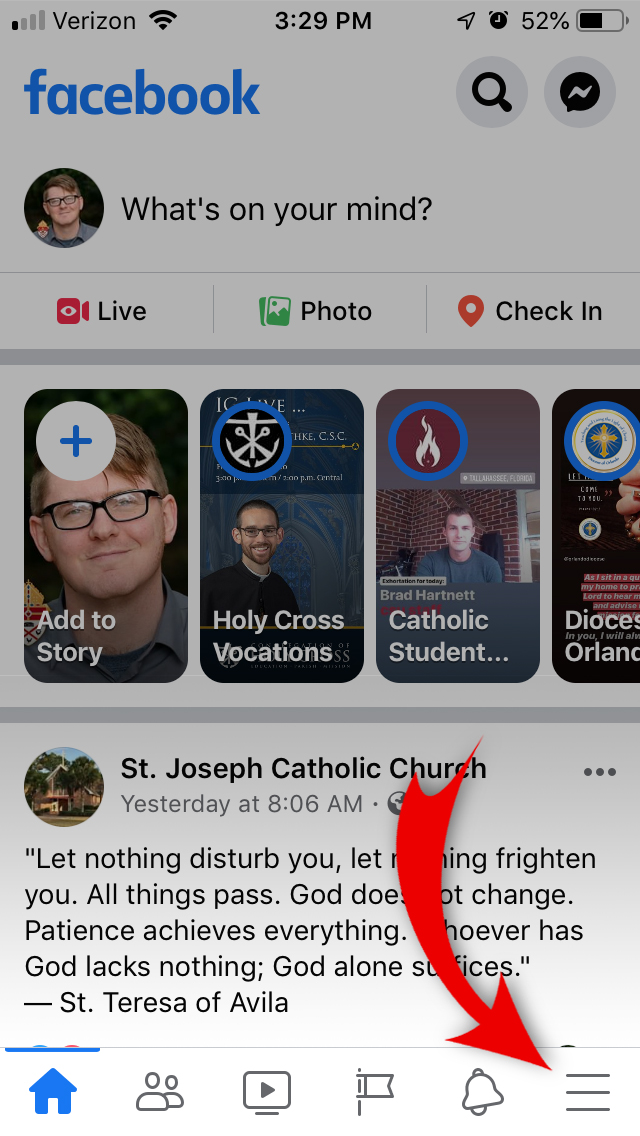 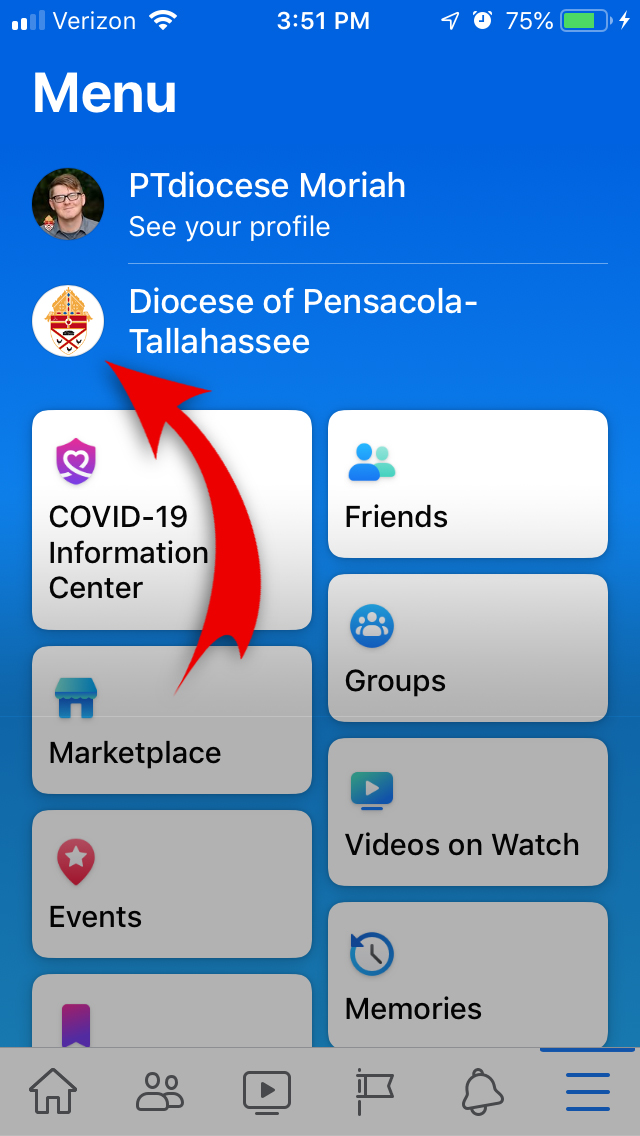 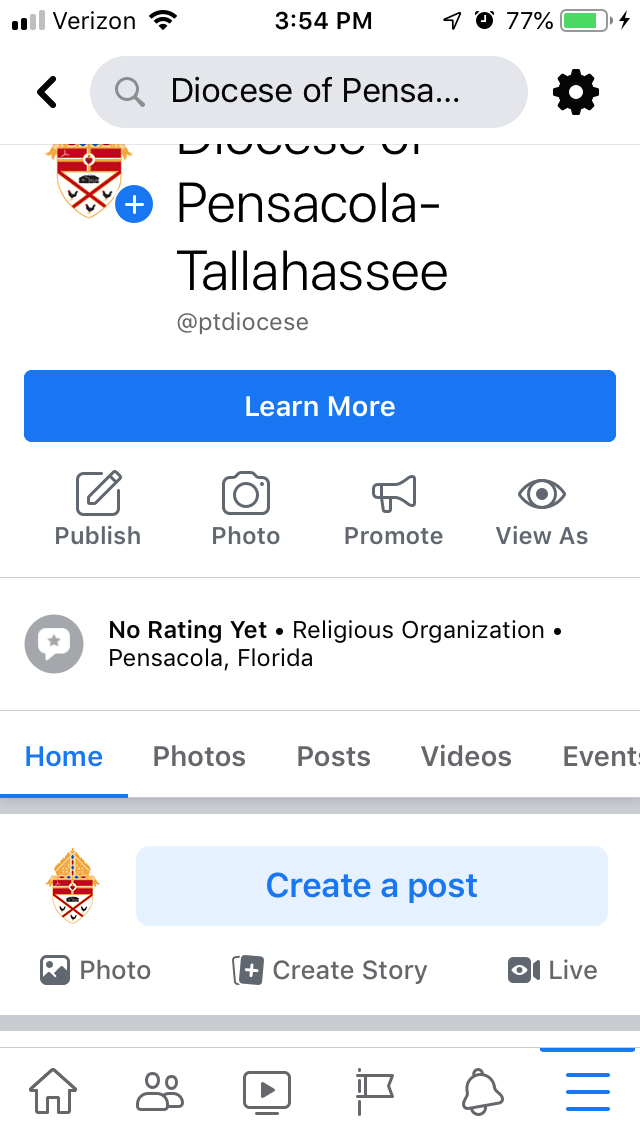 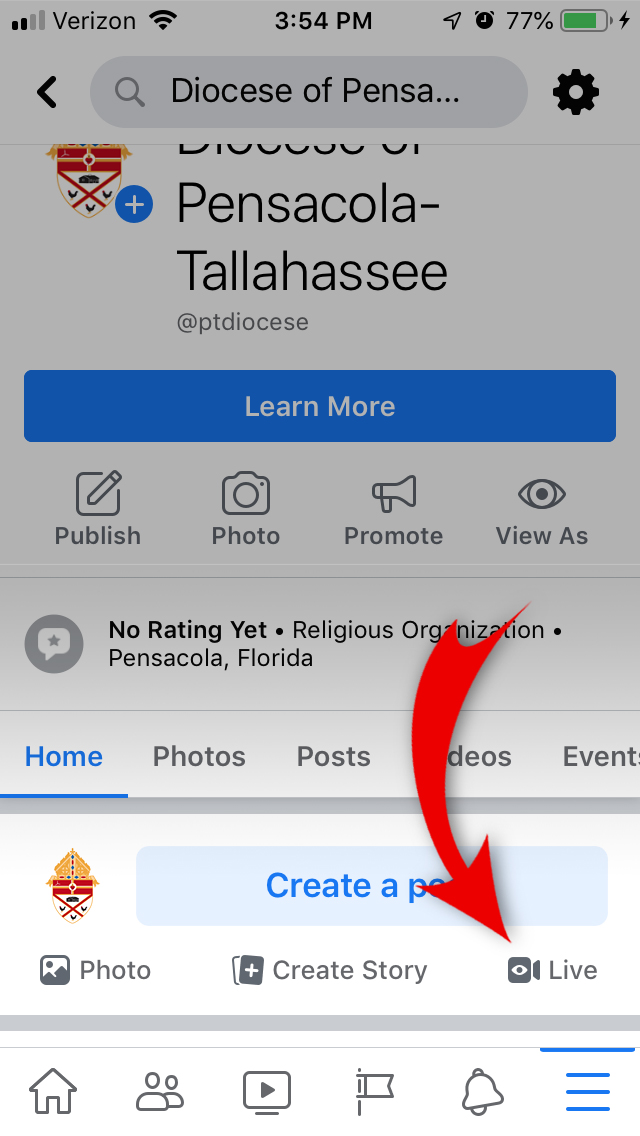 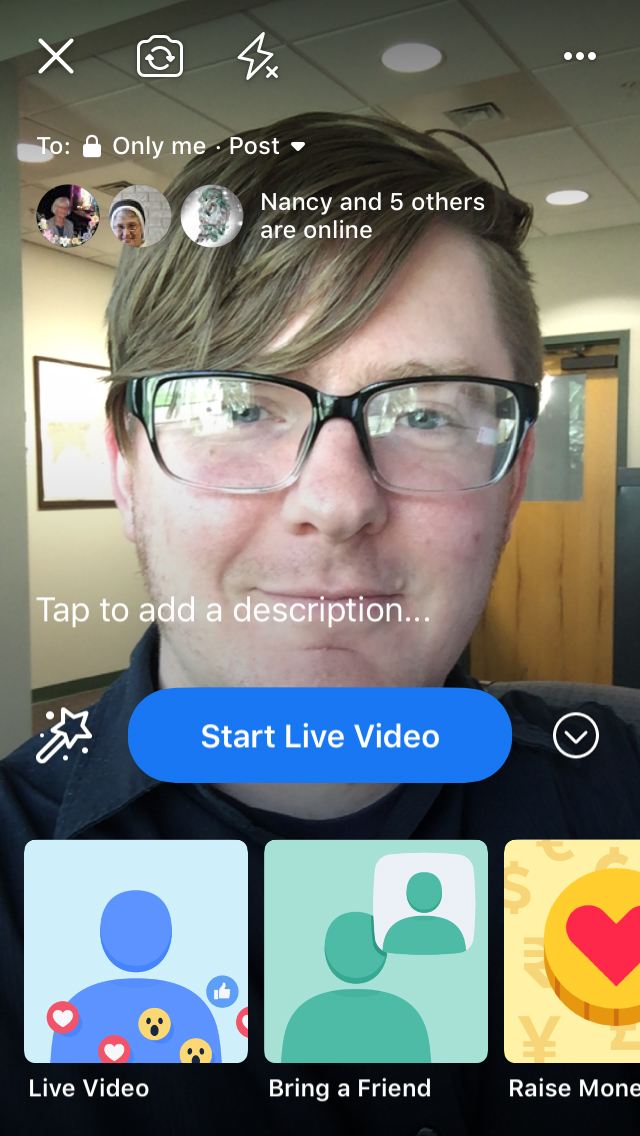 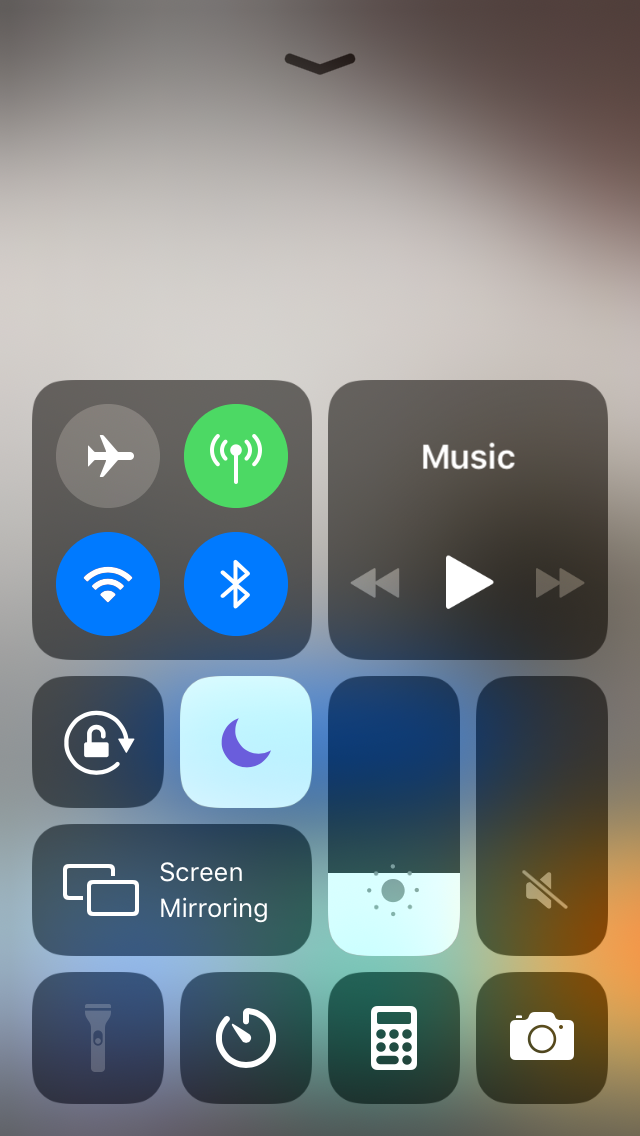 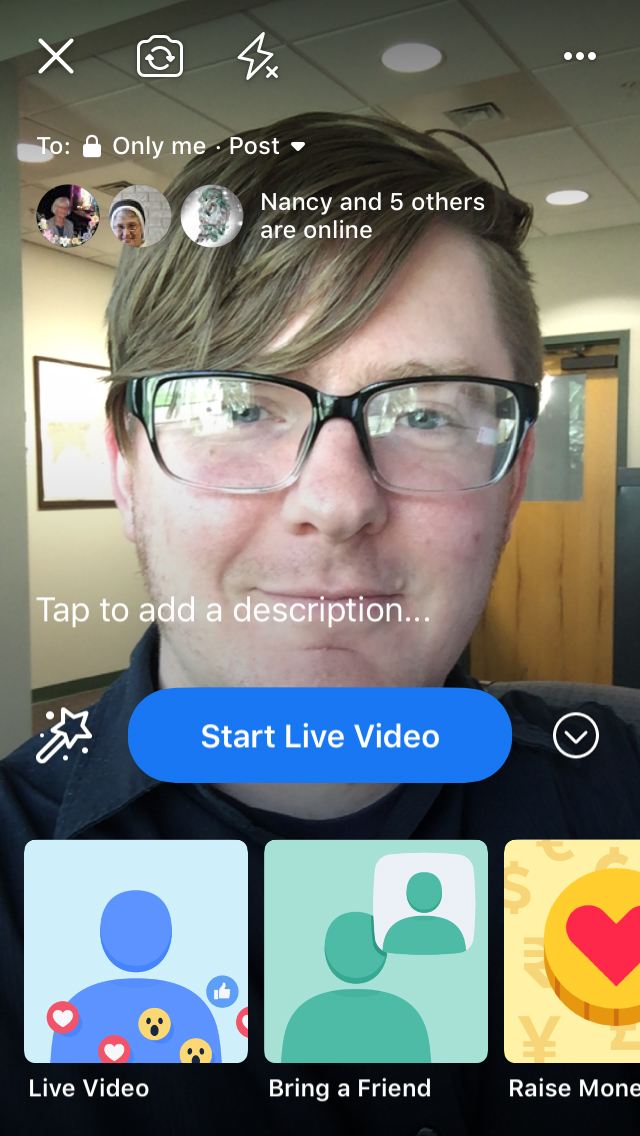 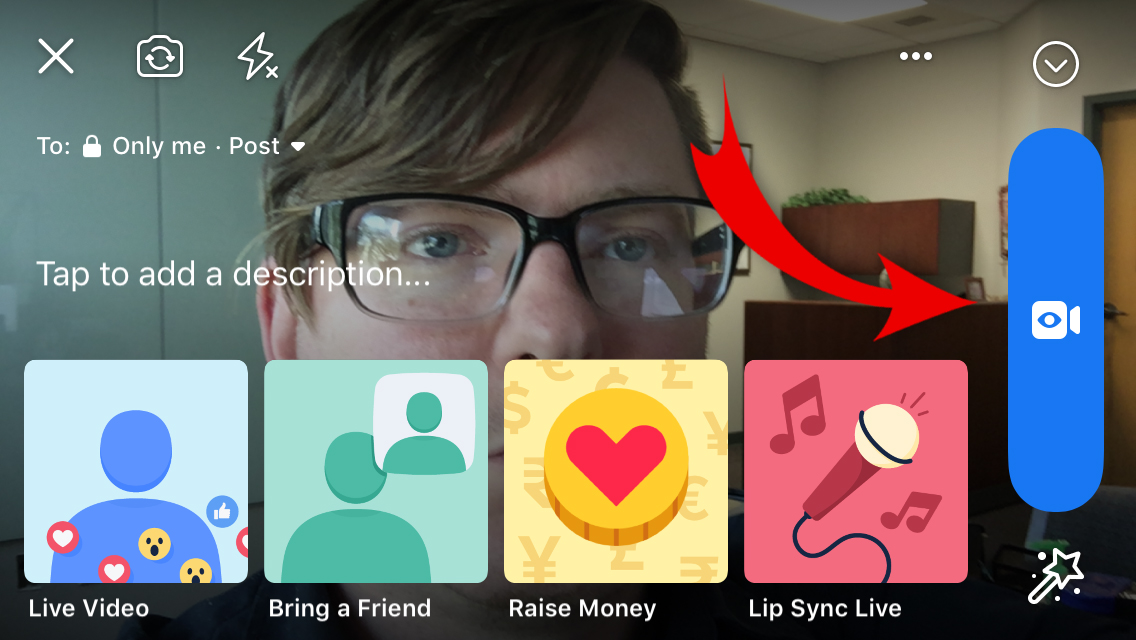 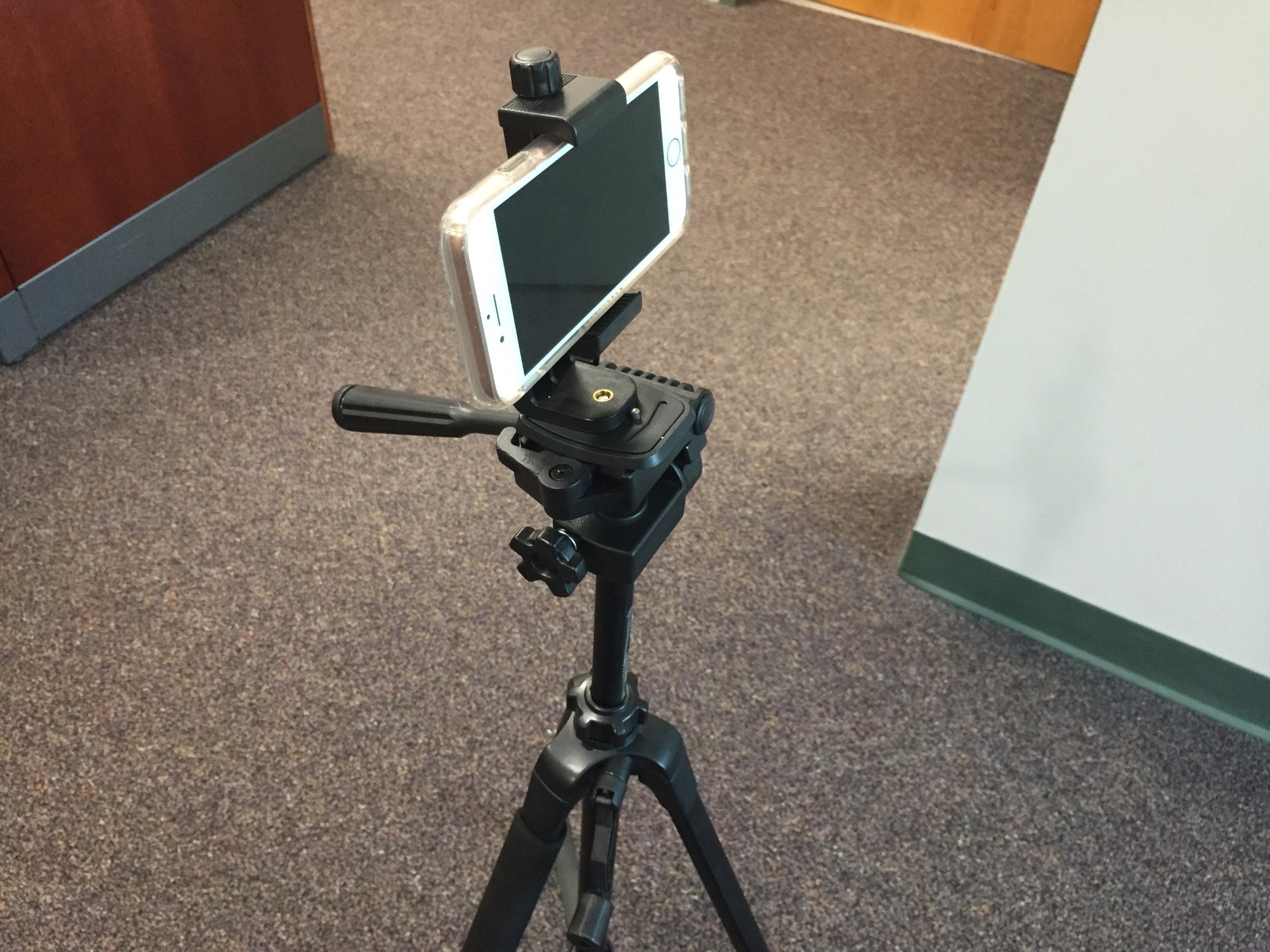 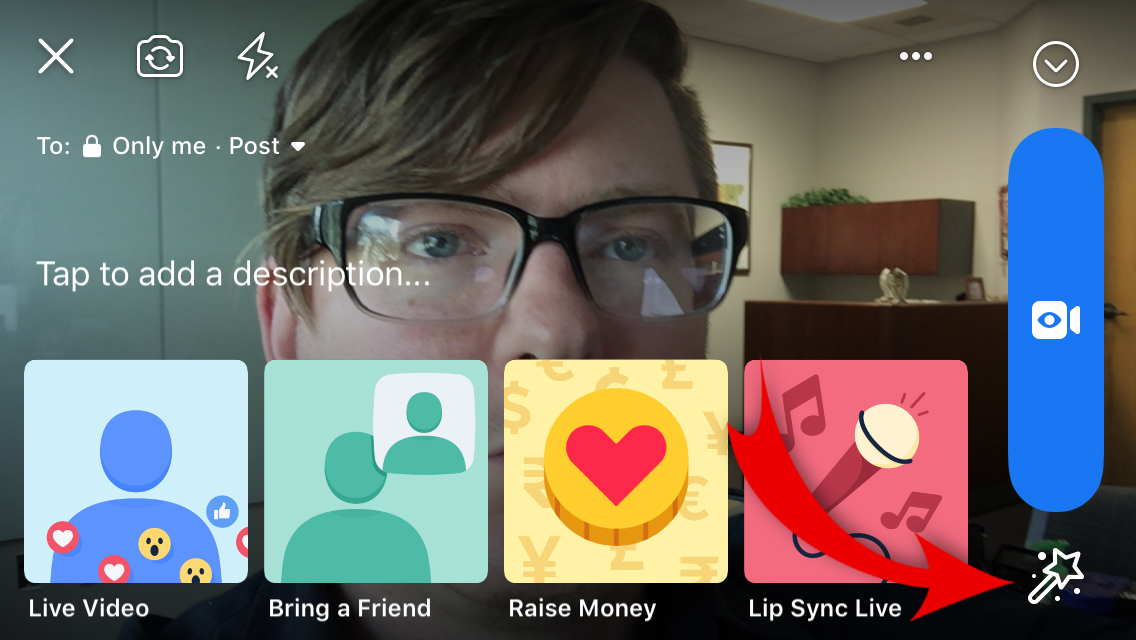 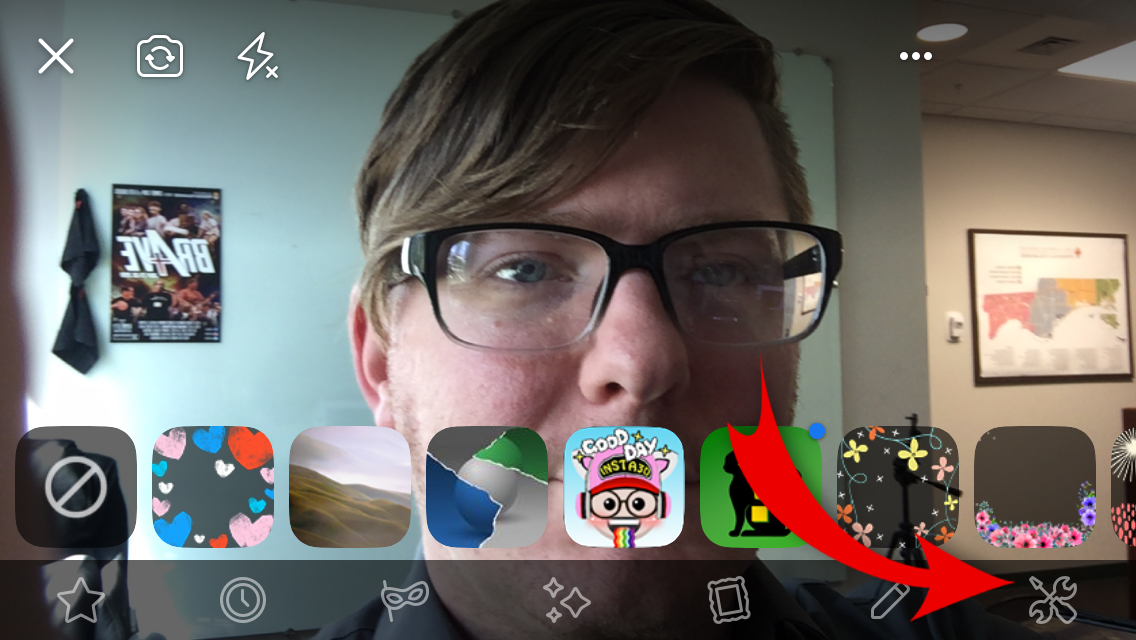 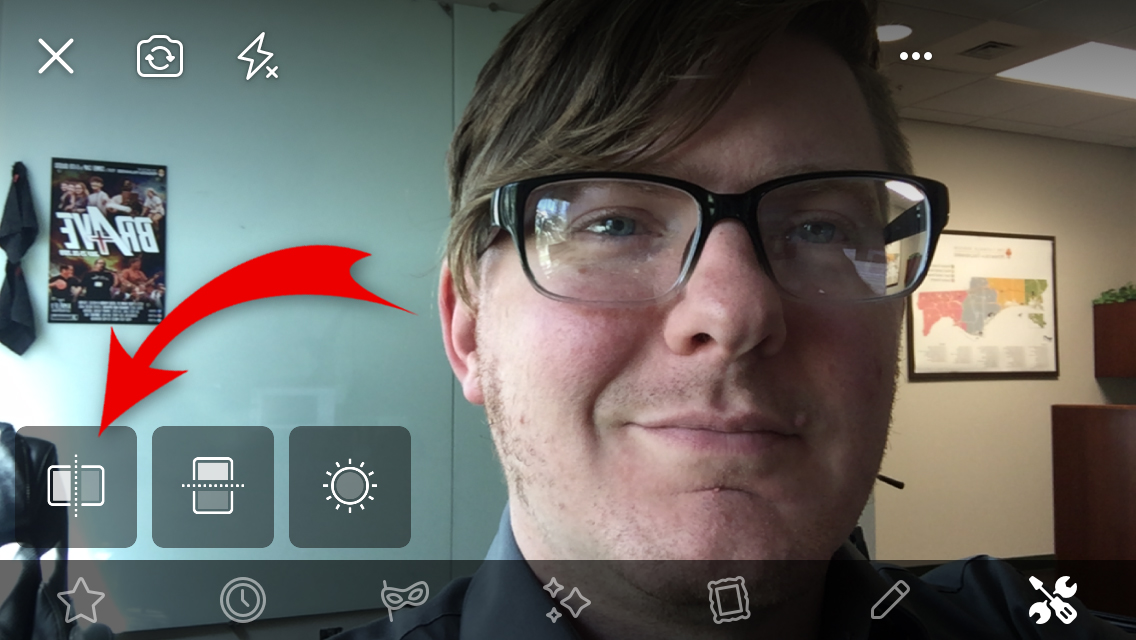 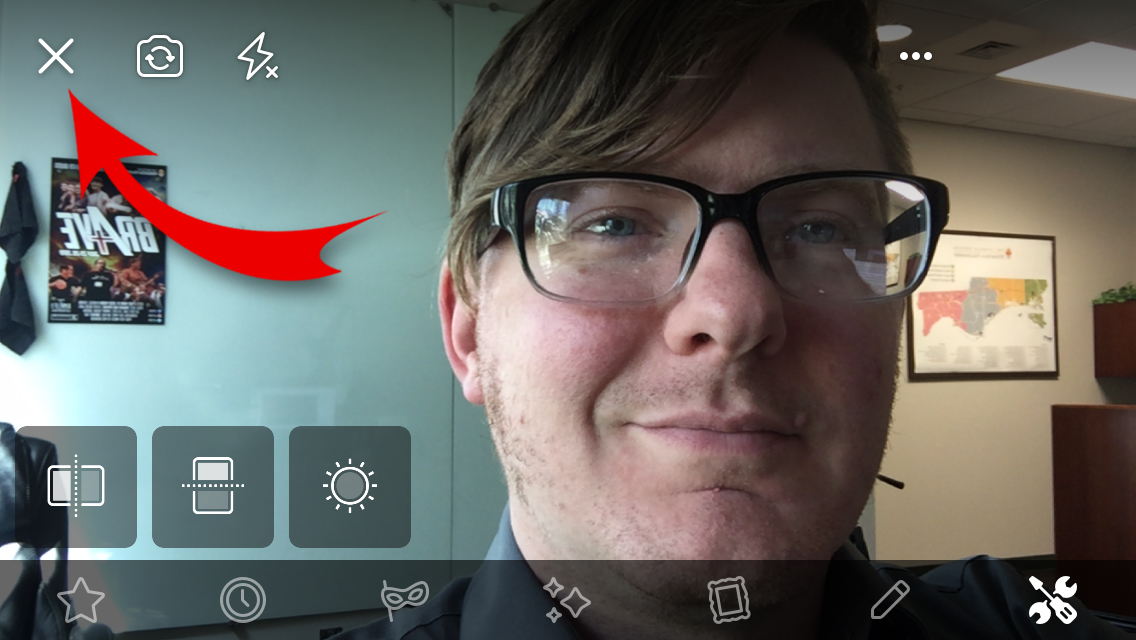 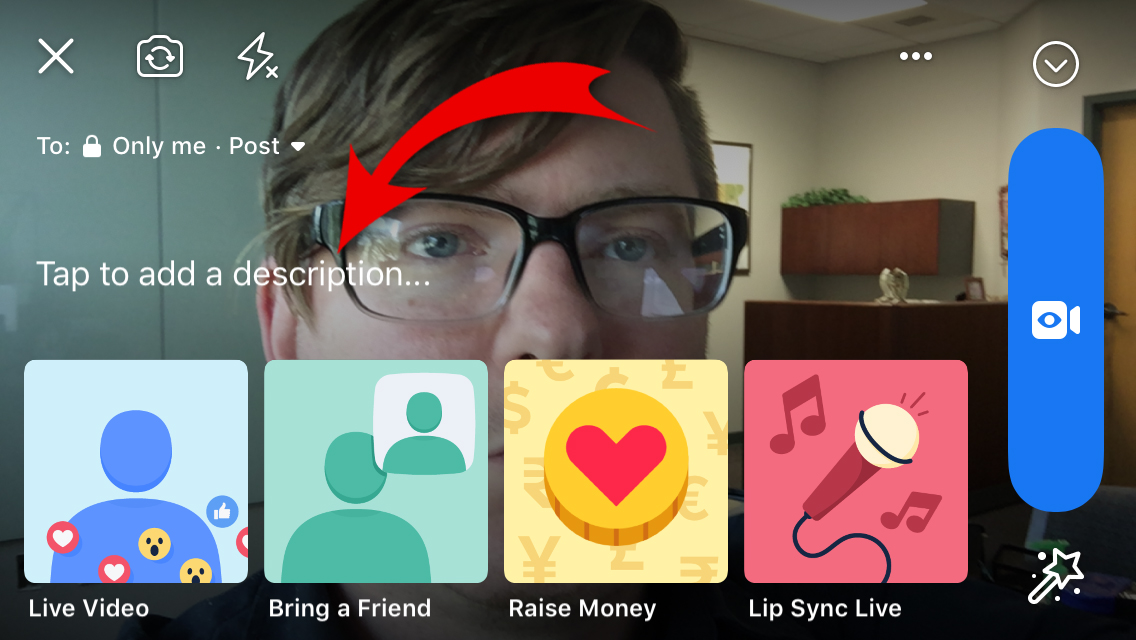 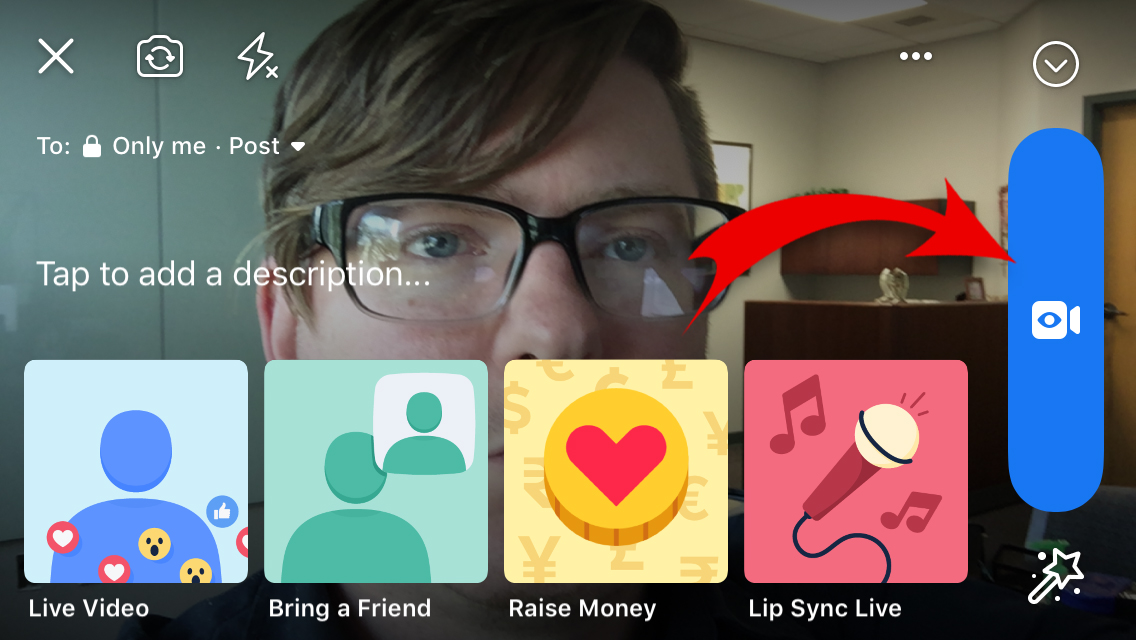 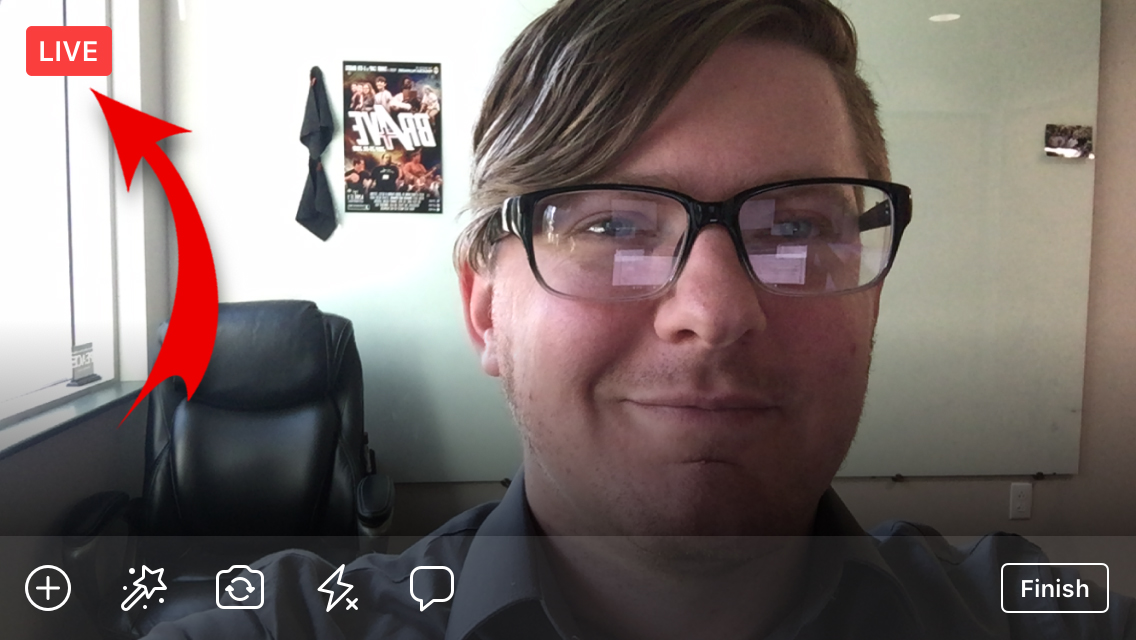 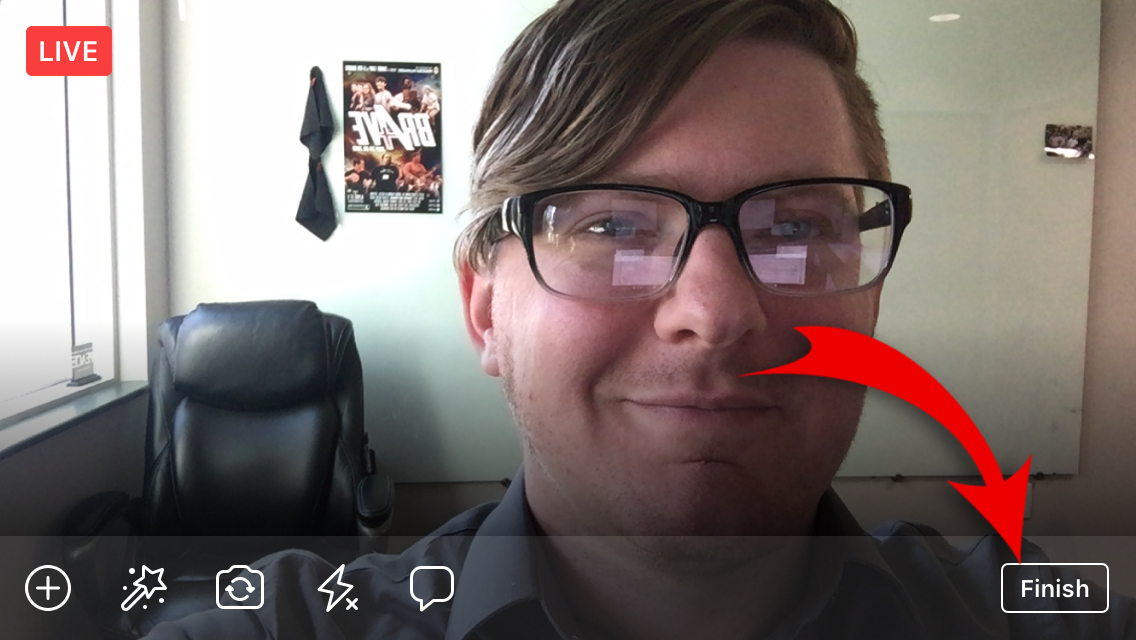 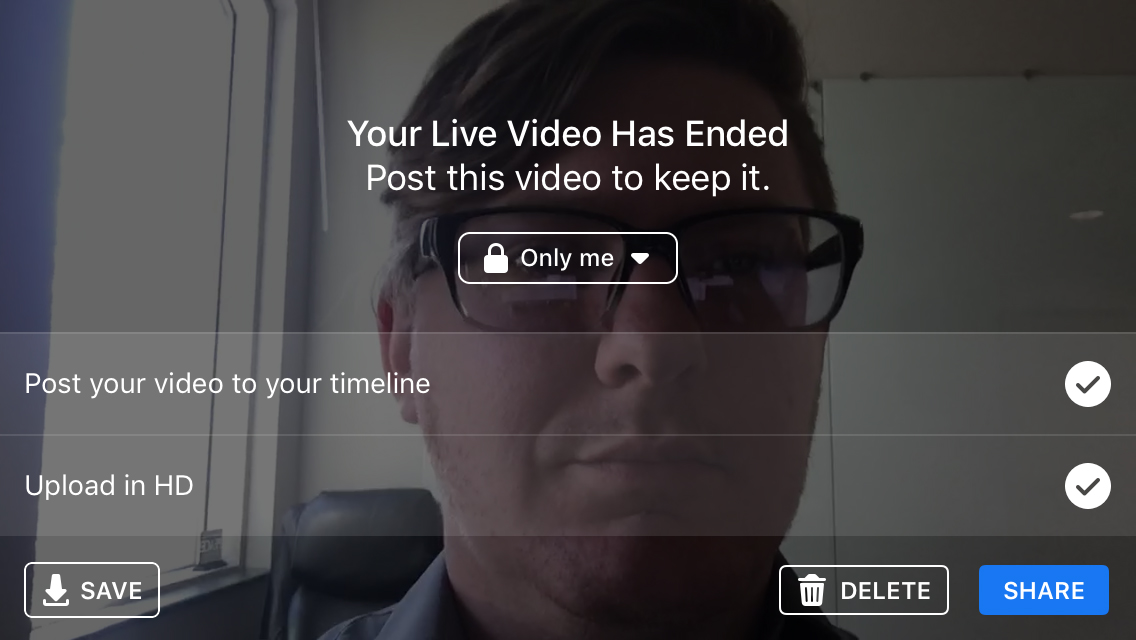 Livestreaming 101
What is Facebook Live?

Why use Facebook Live?

Pre-requisites to livestreaming

Facebook Live step by step walkthrough

A few extra trips and advanced options
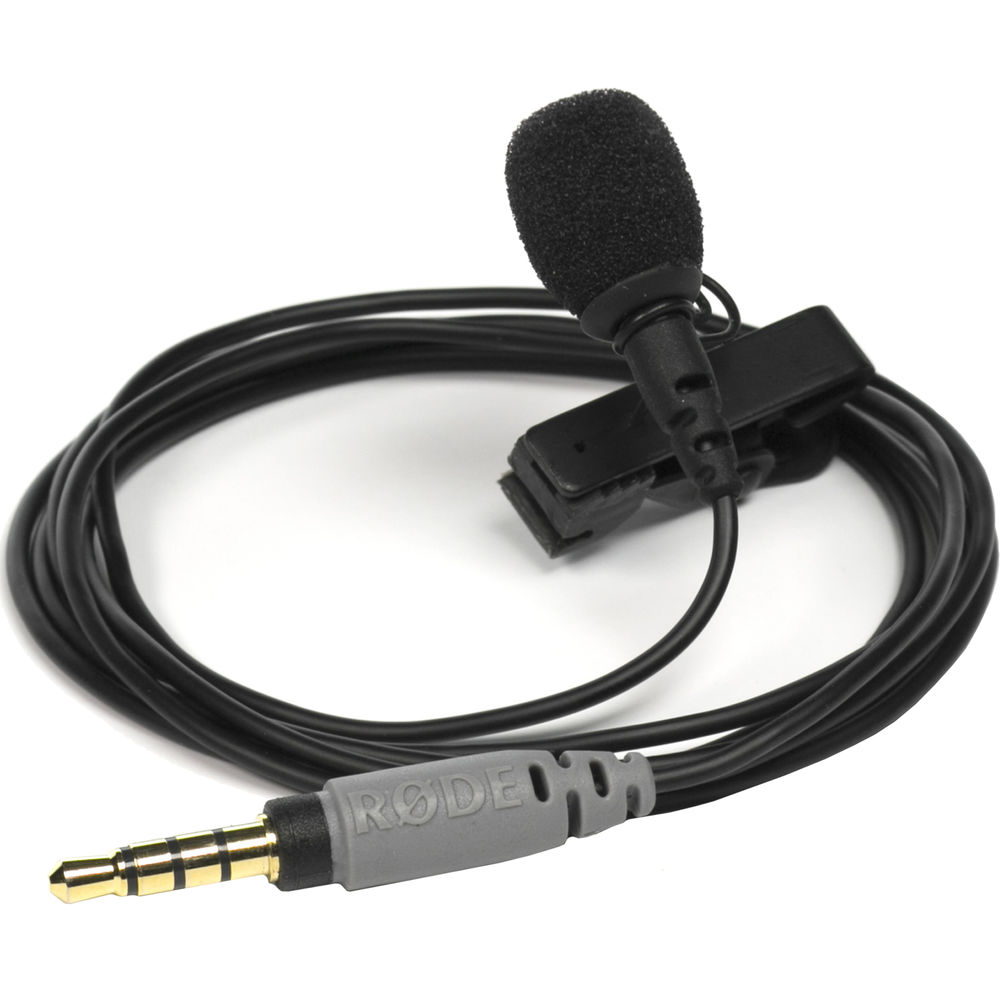 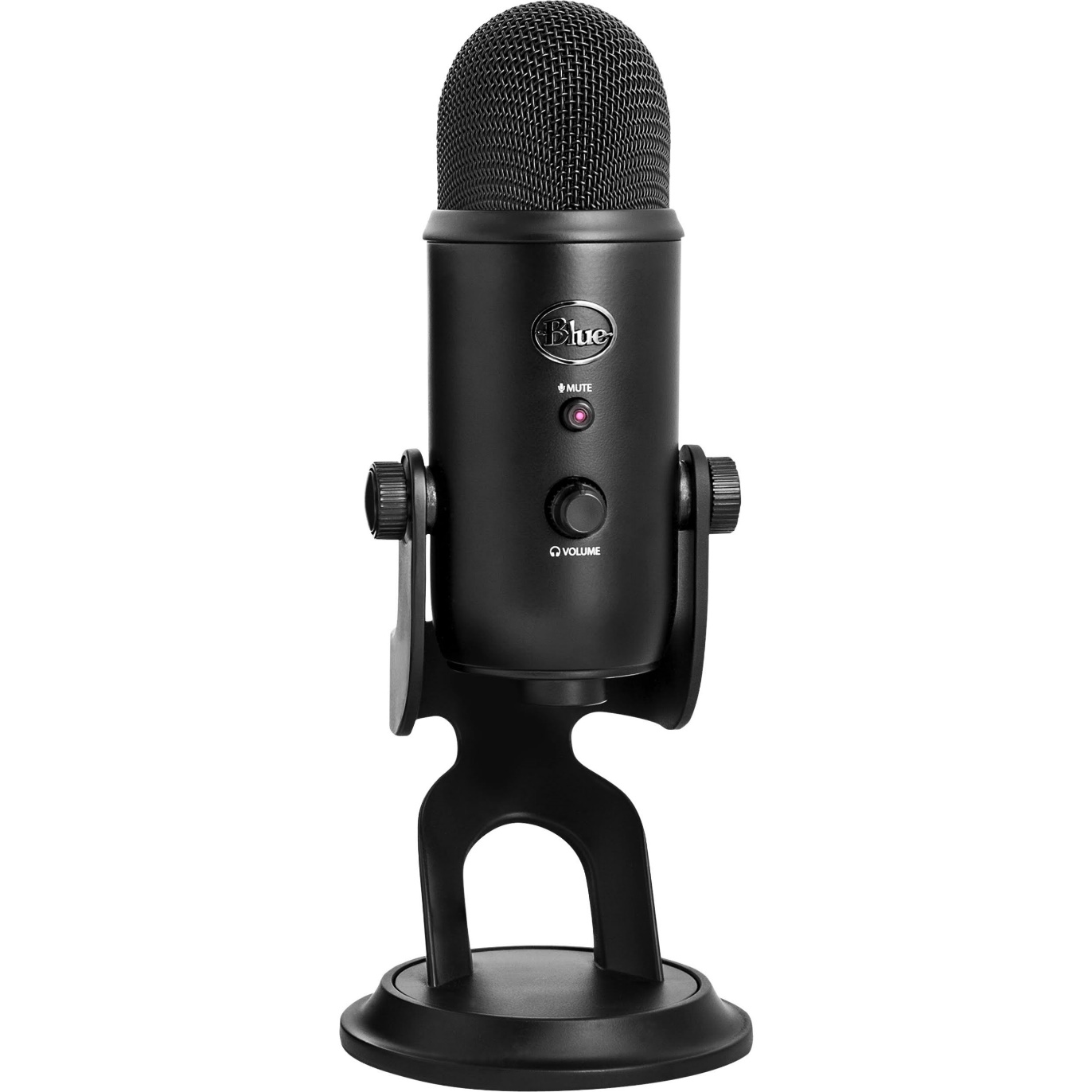 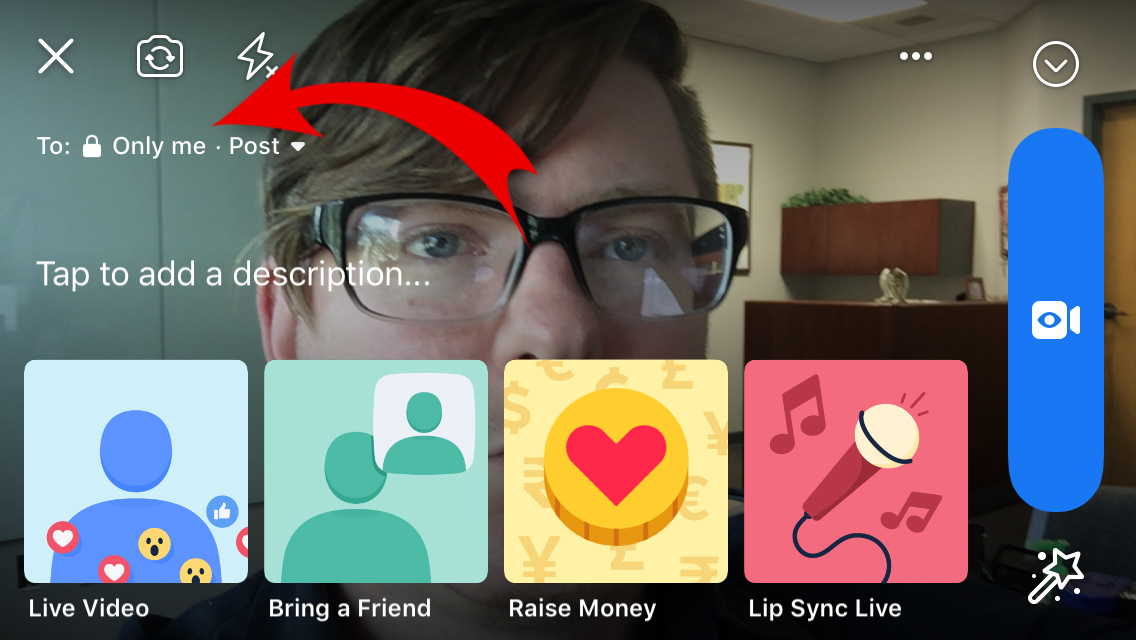 Livestreaming 101
What is Facebook Live?

Why use Facebook Live?

Pre-requisites to livestreaming

Facebook Live step by step walkthrough

A few extra trips and advanced options
How to Engage Parishioners
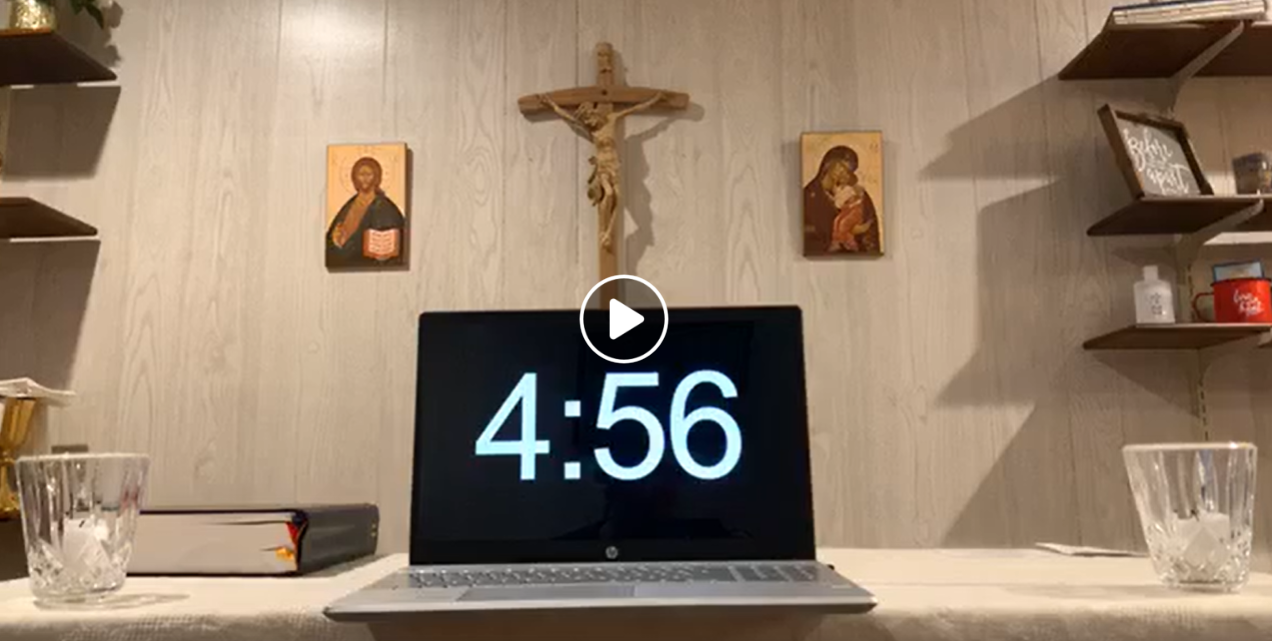 Use a timer to countdown for Mass.
This allows people to prepare.
A timer informs people that Mass is about to start.
Participants can invite others to watch.
How to Engage Parishioners
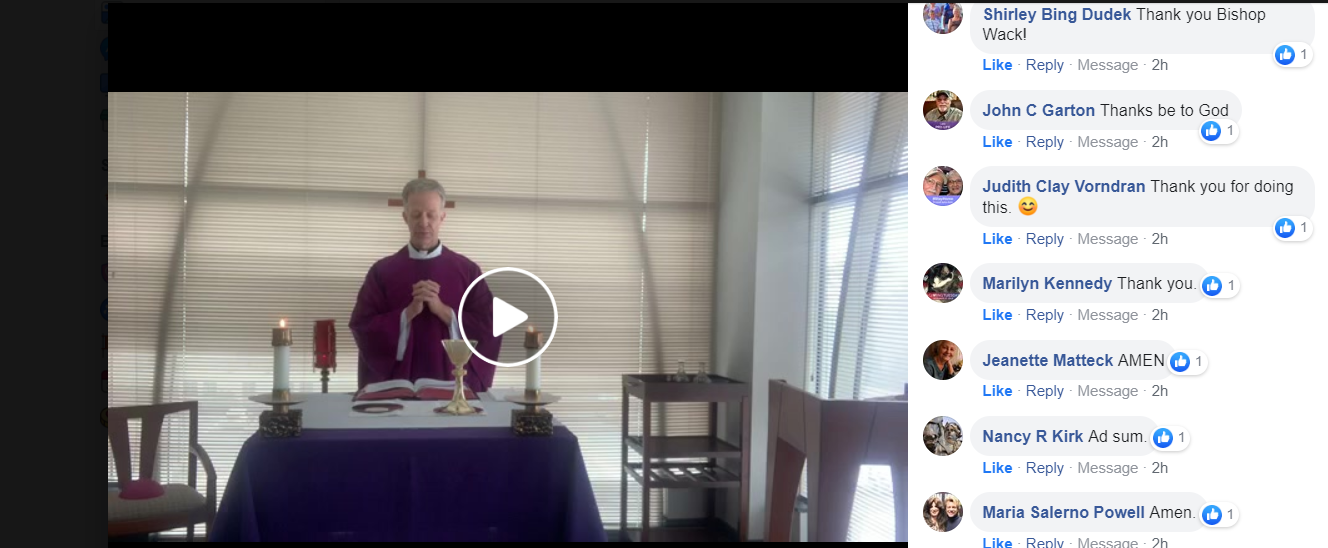 Before Mass begins, allow parishioners to offer up any intentions.
Ask parishioners to virtually greet one another during the sign of peace.
Pray the Spiritual Communion Prayer during Communion.
After Mass, answer questions about the homily in the chat window.
Other Ways to Live Stream
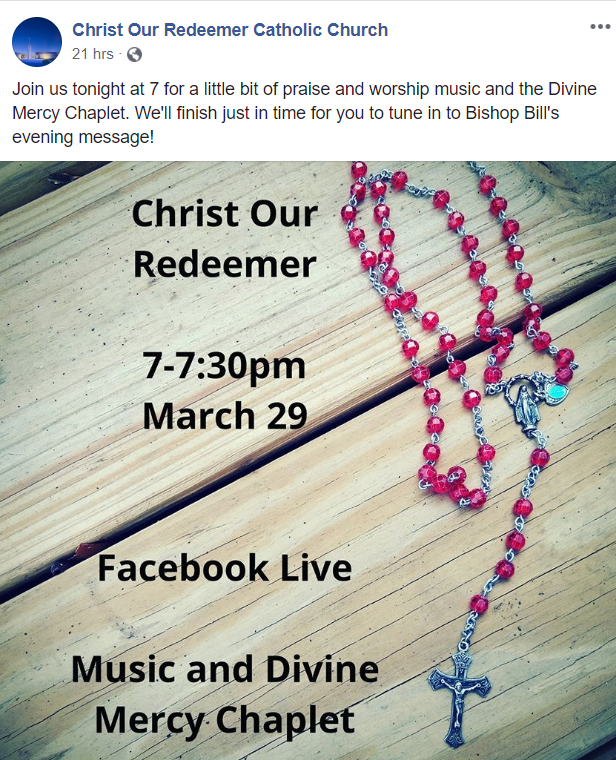 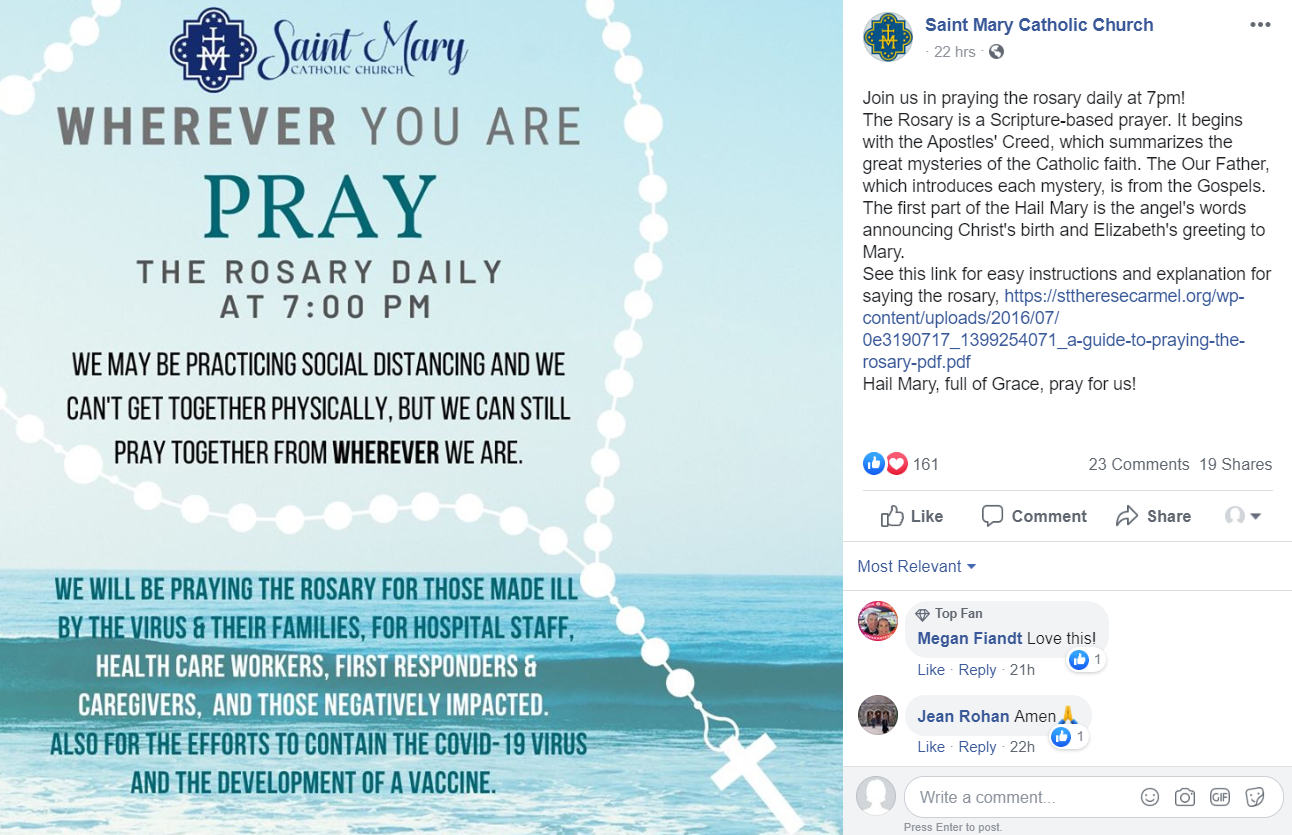 Other Ways to Live Stream
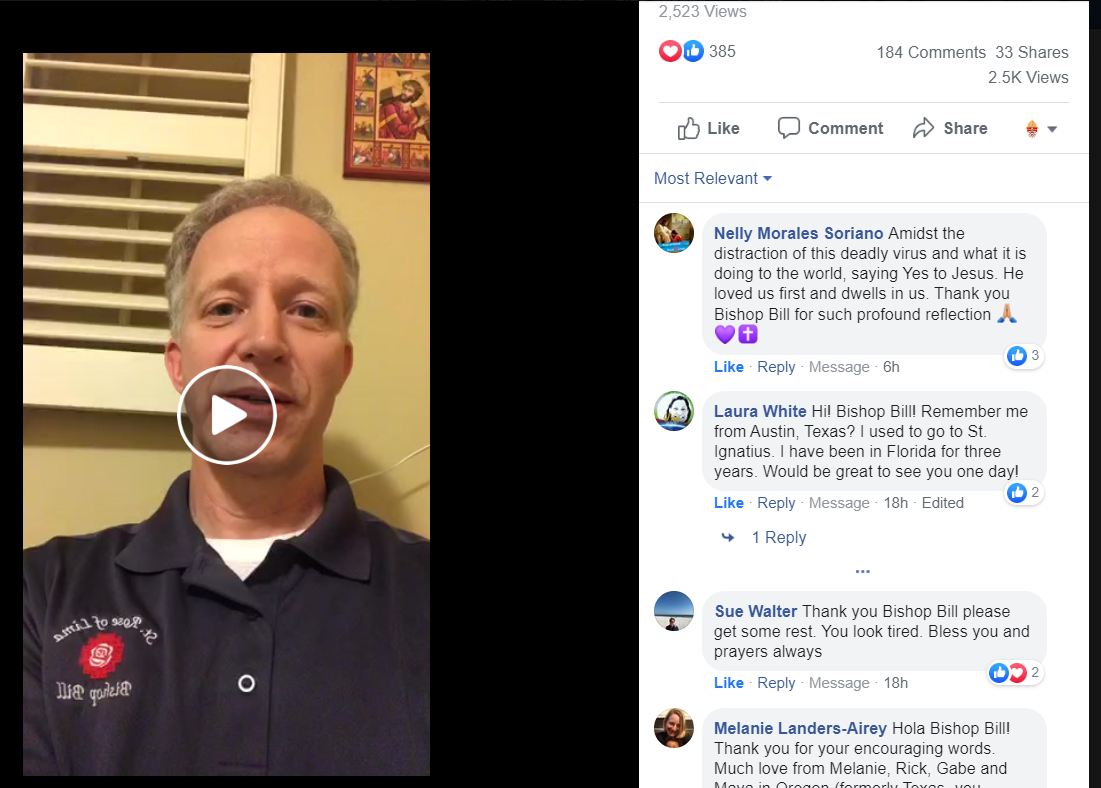 Or

Pray the Divine Mercy Chaplet
Give a daily devotional